OOG-CAFÉ RIJEN: VRIJDAGOCHTEND 28 SEPTEMBER
Op vrijdag 28 september presenteren de Oogvereniging Noord-Brabant & Zeeland en Mi ta stimabo het eerste Oog-café in Rijen: een ontmoetingsplaats voor mensen met een visuele beperking en/of hun familieleden en bekenden.

Programma:
Demonstratie Webbox 3; een apparaat dat het o.a. mogelijk maakt om ondertiteling op TV, dagelijkse kranten en boeken voor te laten lezen.  
Er is ruimte voor:
Laagdrempelig lotgenotencontact
Ervaringen delen
Stellen van vragen (wat is er nog wél mogelijk als u niet meer - goed - kunt zien?)
Kijk voor het volledige programma op www.vipvoorelkaar.nl 
 
Tijdstip:
U bent van 10.00 tot 12.00 uur van harte welkom 
 
Locatie:
Zaal Oase in De Boodschap, Nassaulaan 62 in Rijen

‘Kom Erbij’-lunch: lunch gezellig mee na afloop van het Oog-café (kosten € 3,50 p.p.).
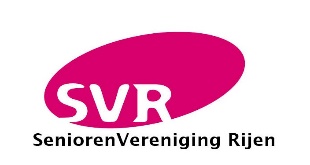 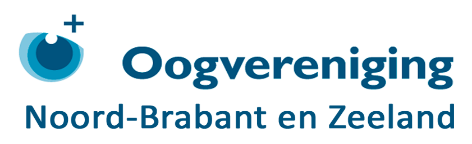 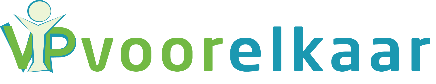 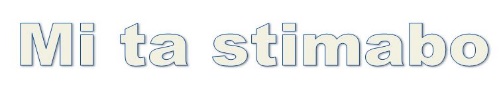